RESEARCHWRITINGTIPS
MLA:  Modern Language Association
ROGERIAN METHOD
Mention the OTHER SIDE of the Issue
fully, fairly, and objectively
in the Intro
after the Intro & before your side
in the Body, as a segue to your side
this helps your ETHOS
your credibility as a writer
as it demonstrates your objectivity and fair-mindedness
and that you have fully investigated this issue
Carl Rogers from Psychology
TOULMIN METHOD
Claims, Grounds, Warrants
CLAIMS:
points, arguments
thesis statements & topic sentences
GROUNDS:
proof, support, reasons
these support the Claim
evidence must be relevant, germane
credible, reliable, timely, on-point
WARRANTS:
if the Grounds support the Claim 
if the Grounds are pertinent, appropriate, relevant, germane
if the Grounds come from trusted and dependable sources
then they are “warranted”
Philosopher Stephen Toulmin
TOULMIN METHOD
Use the Toulmin Method in YOUR own writing
to organize your argument
specifically, the Body paragraphs –
“name” your Claim in the Topic Sentence 
“illustrate” your Claim with Grounds  -- Research
“reiterate” and warrant your Grounds in the Clincher Sentence
TOULMIN METHOD
Use the Toulmin Method in YOUR own writing
to follow-up borrowed material (research, quotes) with Warrant Statements – 
justify and relate that material to your Claim
see “ownership of material” below in #5
CREDIBILITY
Build your ETHOS -- your credibility, reliability, integrity as writer
Strive to be taken seriously as a mature and conscientious member of society with something valuable, constructive to contribute to the ongoing cultural dialogue
By being mindful of your tone, diction, and grammar
CREDIBILITY
A. TONE:
don’t be sarcastic, snarky, snobbish
remember that this is not about you 
(but the greater good)
remain objective
CREDIBILITY
B. DICTION:
rely on the tenets of Formal Academic Writing
don’t write as you talk with friends
FORMAL ACADEMIC WRITING
CREDIBILITY
C. GRAMMAR:
Proofread!!!
by the standards of Formal Academic Writing
How can you be taken seriously if you don’t bother to check your grammar?!
the quality of argument is often reflected in the quality of writing
*Quality of Argument = Quality of Writing*
DOCUMENTATION & SOURCES
(1) Common Research Problems to Avoid:
*DON’T*
RELY on a SINGLE SOURCE 
“overworking the data” 
If you use only ONE source to support your claim
Then when we discredit that source
Your ENTIRE argument gets flushed
(putting all your eggs in 1 basket)
DOCUMENTATION & SOURCES
(1) Common Research Problems to Avoid:
*DON’T*
String quotes together 
“string of pearls”
copy & paste quotes & block quotes
this is YOUR essay, so we have to hear from YOU
take ownership of the material
DOCUMENTATION & SOURCES
(1) Common Research Problems to Avoid:
*DON’T*
NOT PERFORM ANY RESEARCH 
“under-researched research paper”
which makes it basically an opinion paper
instead, support each point with at least 1 bit of borrowed data
DOCUMENTATION & SOURCES
(1) Common Research Problems to Avoid:
*DON’T*
PLAGIARIZE
“plagiarism”
borrow info without proper attribution & citation
instead, every time you borrow, you cite
DOCUMENTATION & SOURCES
(2) CRITICAL EVALUATION of Sources:
Another way to build your ETHOS 
is to utilize appropriate sources:
DOCUMENTATION & SOURCES
(2) CRITICAL EVALUATION of Sources:
reliable, credible, trustworthy, accurate
*good research = the foundation of good argument*
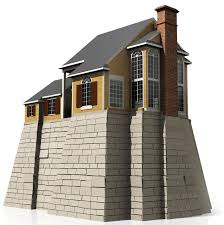 DOCUMENTATION & SOURCES
(2) CRITICAL EVALUATION of Sources:
reliable, credible, trustworthy, accurate
house on sand or stone
fruit of the poisonous tree
NO WIKIPEDIA
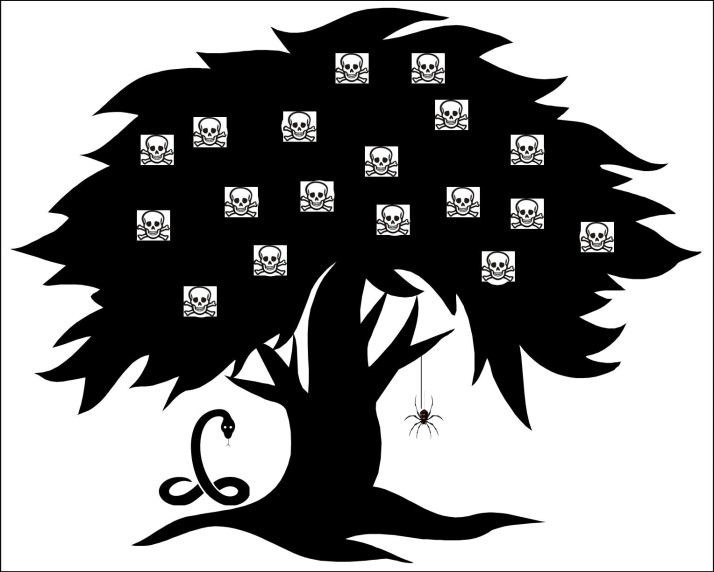 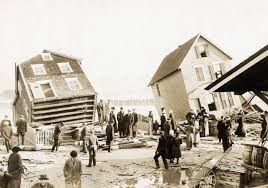 DOCUMENTATION & SOURCES
(2) CRITICAL EVALUATION of Sources:
appraise the source’s
author (*credentials)
publication, publisher
date of publication
*coverage/depth of the issue
tone
intended audience
point-of-view
its sources
Would you shop on this site with your credit card?!
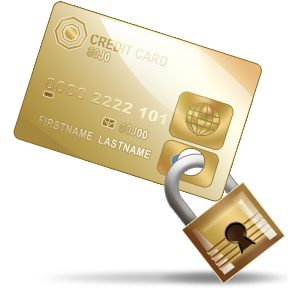 DOCUMENTATION & SOURCES
(3) Introduction OF the Sources:
LEAD-IN EXPRESSIONS
full name of author 
full name of article (“  ”)
author’s (or medium’s) credentials 
builds your ETHOS as a writer
established credibility of your source
Why should we care what s/he says? Who is s/he?
lead-in verbs:
alleges, asserts, claims, contends, 
proposes, suggests, warns, writes
DOCUMENTATION & SOURCES
(3) Introduction OF the Sources:
ATTRIBUTION
attribute a point to an author 
(a person, human being)
do not attribute to an article 
(an inanimate object that “says” or “claims” nothing)
if no author is given, attribute to the “anonymous” or “unknown” or “unnamed” author
DOCUMENTATION & SOURCES
(3) Introduction OF the Sources:
“LITERARY PRESENT”
when referring to a point made in an article, 
use present tense verbs to lead into a quote or paraphrasing
In the Internet article “Ego,” Dr. Smith asserts, “I know I’m right” (par.9).
not “asserted”
DOCUMENTATION & SOURCES
(4) Parenthetical Citations:
should not be too obtrusive
should not interfere with the essay
just enough data to get the reader to the Works Cited page
“stepping stones”:
from the essay to the parenthetical 
to the Works Cited to the original source
DOCUMENTATION & SOURCES
(4) Parenthetical Citations:
2 fundamental parts -
(1) whatever is (correctly) 1st on WC page = 1st in citation
AUTHOR’S LAST NAME
if no author is given:  “ARTICLE TITLE”
(2) page referent
where in the source can readers find this material – its context
PAGE NUMBER (only if numbers appear on the computer screen – disregard printer numbers)
if no page numbers:  ‘SUBHEADINGS’
if no page numbers of subheadings:  PARAGRAPH NUMBERS
*if all these are non-applicable, then think:  table title, column heading, block #, bullet #, …
DOCUMENTATION & SOURCES
(4) Parenthetical Citations:
WHEN:
every time you borrow info/ideas  cite
after every sentence of borrowed material – 
“exact words” or paraphrased ideas
Changing a few words DOES NOT change your obligation to document!!!
When in doubt … CITE!!!
(Smith 15).
(Smith ‘History’).
(Smith par.6).
(“Abortion” 15).
(“Abortion” ‘History’).
(“Abortion” par. 6).
DOCUMENTATION & SOURCES
(5) Analysis:  
“own” the material, make it yours
not by stealing 
but by incorporating it into your argument
relate the borrowed material to your point
perhaps summarize it
definitely “warrant” it
use LEAD-IN Expressions & WARRANT Statements
DOCUMENTATION & SOURCES
(5) Analysis:  
do not end a paragraph with another’s words or ideas
your paper = your analysis of the data 
“thus”
“therefore”
Warrant Statement
Clincher Sentence